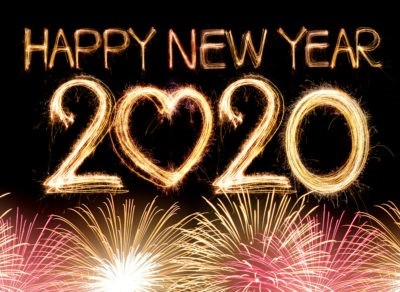 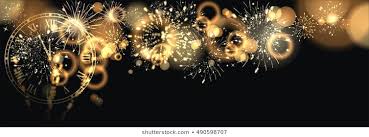 Monday
Day 1
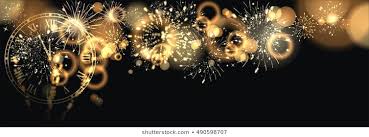 Sonday
Objective: TLW know and apply grade level phonics and word analysis skills when decoding isolated words in text.  Use combined knowledge of letters and sound correspondences, syllabications patterns, and morphology (roots & affixes) to accurately read unfamiliar multisyllabic words.
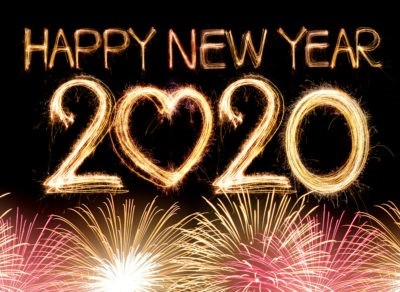 Sonday Lesson 46
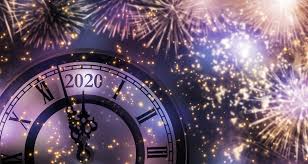 Day 1Reading Review
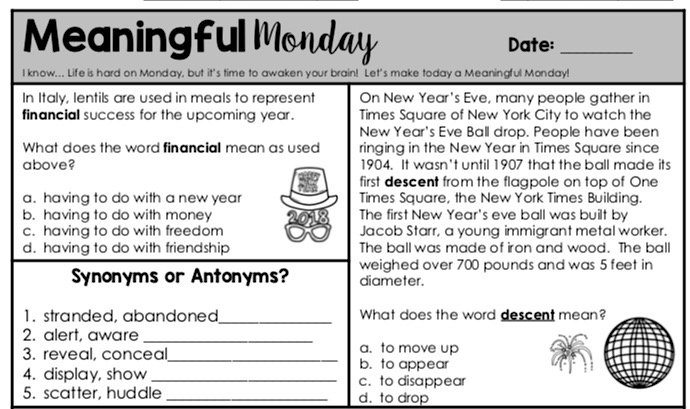 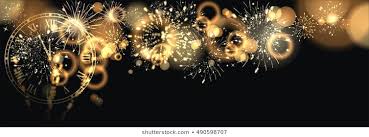 READING – DAY 1
CCRA.R.1 Read Closely to determine what the text says explicitly and to make logical inferences from it; cite specific textual evidence when writing or speaking to support conclusions from the text. 

ESSENTIAL QUESTION
How have volcanic eruptions shaped our planet?
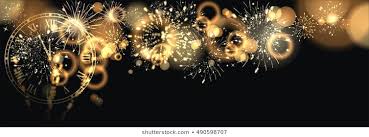 READING – DAY 1
Reading Day 1:
Storyworks - Mt. Vesuvius
Text Feature Slide Show
Vocabulary Slide Show
Vocabulary Skill Builder
Behind the Scenes 
First Read
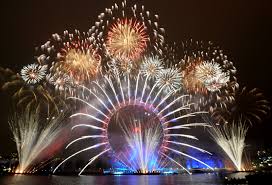 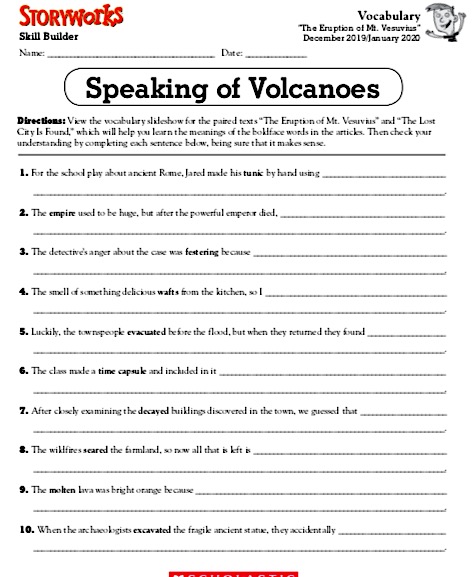 Vocabulary
8
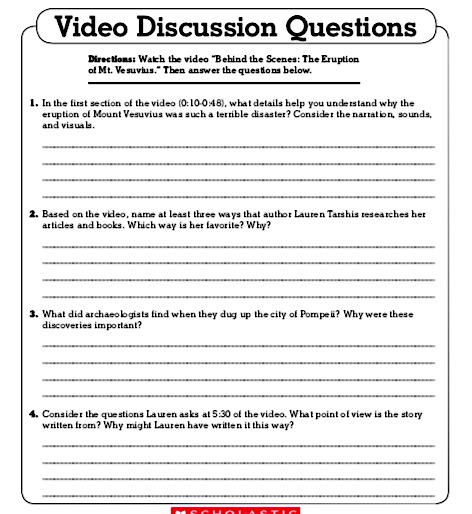 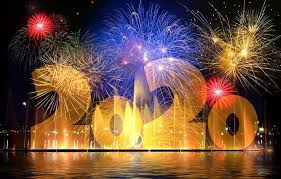 9
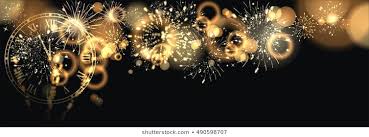 READING – DAY 1
Grammar Day  1:
Objective: Demonstrate command of conventions of standard English grammar and usage when speaking an conventions of standard English grammar and usage, including capitalization and punctuation, when writing.
Relative pronouns and relative adverbs      - Progressive verb tenses
Auxiliary verbs                                      - Produce clear sentences
Form and use prepositional phrases            - Recognize fragments & run-ons
Use commas & quotations
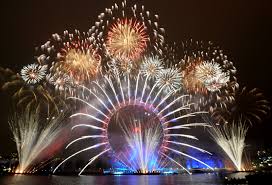 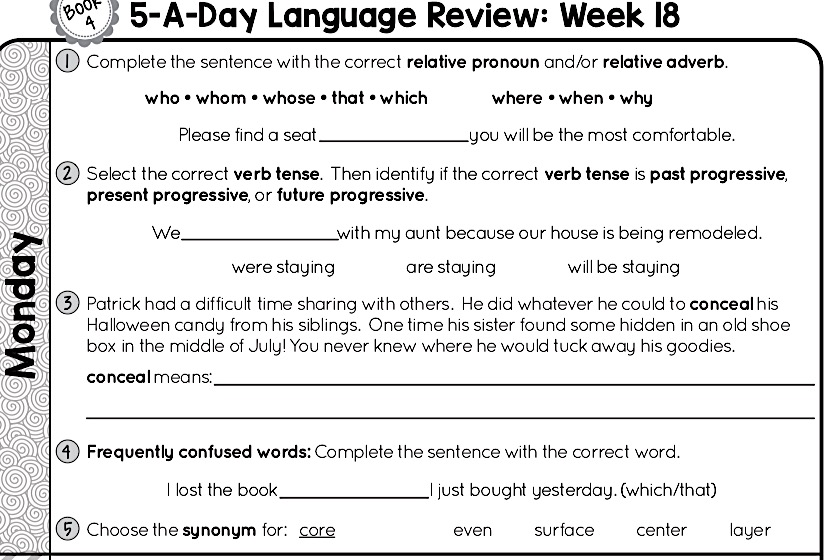 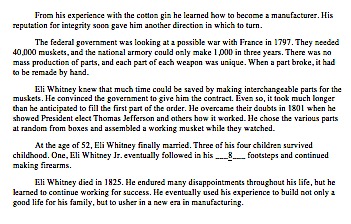 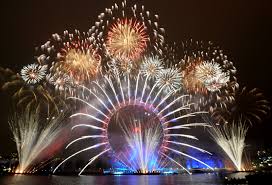 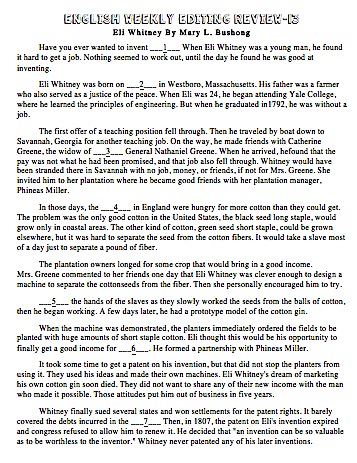 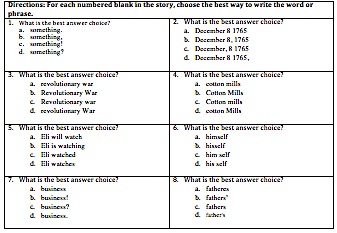 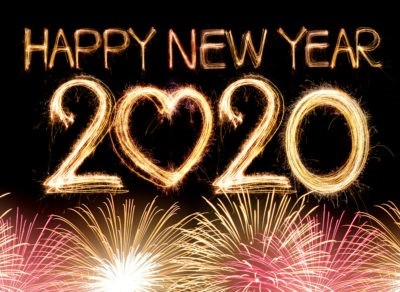 Synonyms & Antonyms ppt.
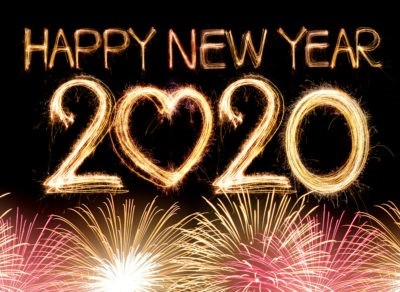 Day 2
Tuesday
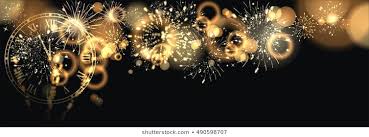 Sonday
Objective: TLW know and apply grade level phonics and word analysis skills when decoding isolated words in text.  Use combined knowledge of letters and sound correspondences, syllabications patterns, and morphology (roots & affixes) to accurately read unfamiliar multisyllabic words.
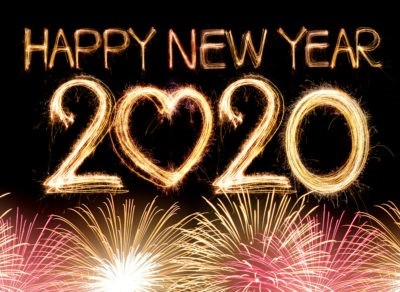 Sonday Lesson 47
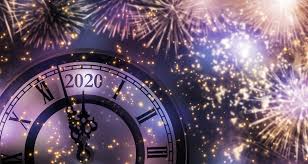 Day 2Reading Review
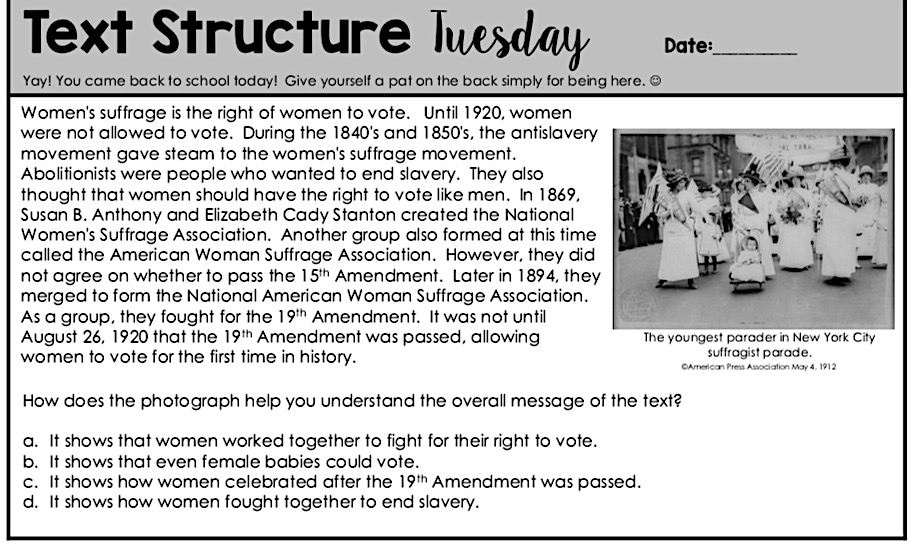 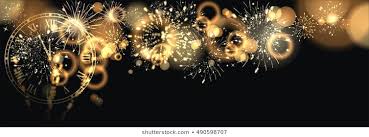 READING – DAY 1
CCRA.R.1 Read Closely to determine what the text says explicitly and to make logical inferences from it; cite specific textual evidence when writing or speaking to support conclusions from the text. 

ESSENTIAL QUESTION
How have volcanic eruptions shaped our planet?
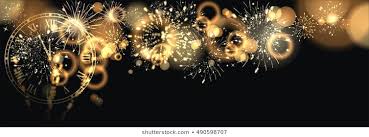 READING – DAY 1
Reading Day 2:
Read/listen to the article again.
Close-reading questions.
Critical-thinking questions
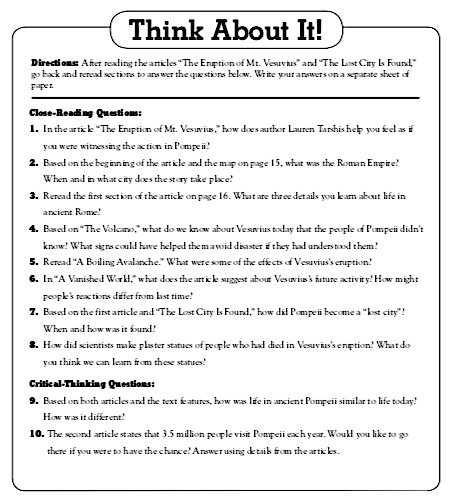 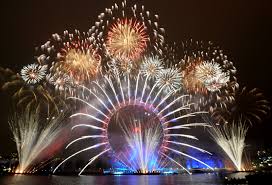 20
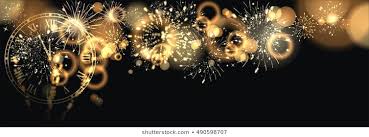 READING – DAY 1
Grammar  Day 2:
Objective: Demonstrate command of conventions of standard English grammar and usage when speaking an conventions of standard English grammar and usage, including capitalization and punctuation, when writing.
Relative pronouns and relative adverbs      - Progressive verb tenses
Auxiliary verbs                                      - Produce clear sentences
Form and use prepositional phrases            - Recognize fragments & run-ons
Use commas & quotations
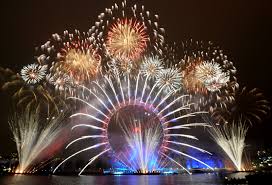 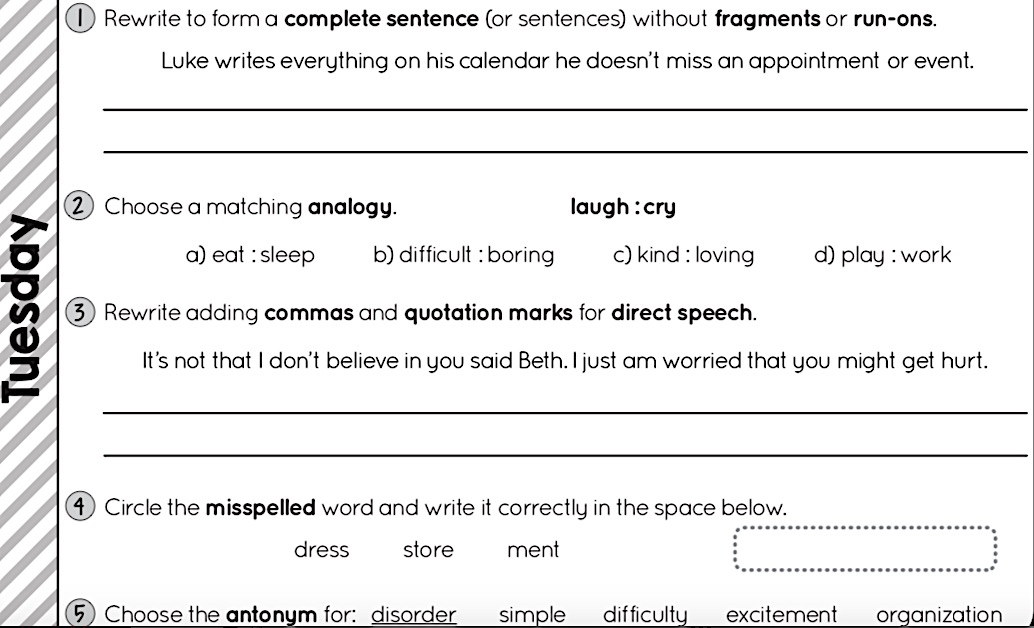 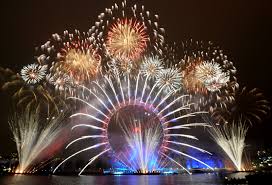 Day 2 - Editing
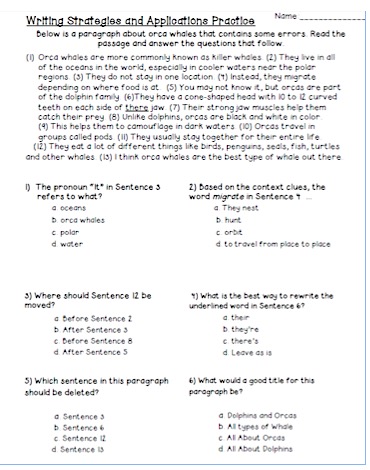 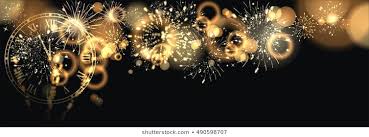 READING – DAY 1
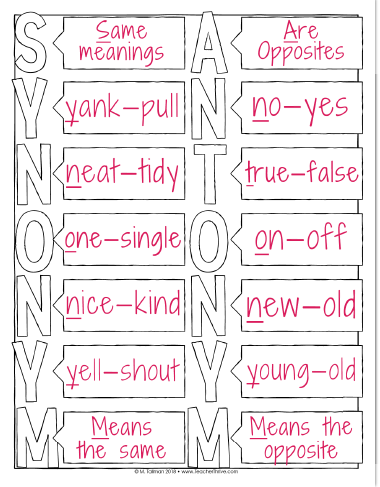 Synonym & Antonym Journal Entry
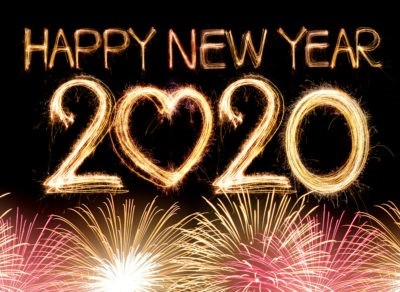 Day 3
Wednesday
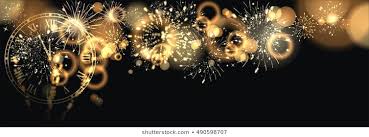 Sonday
Objective: TLW know and apply grade level phonics and word analysis skills when decoding isolated words in text.  Use combined knowledge of letters and sound correspondences, syllabications patterns, and morphology (roots & affixes) to accurately read unfamiliar multisyllabic words.
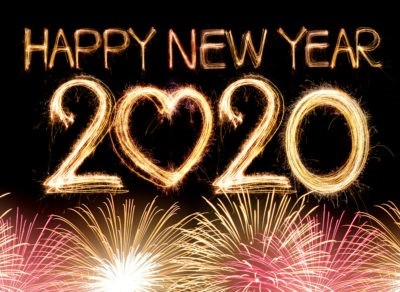 Sonday Lesson 48
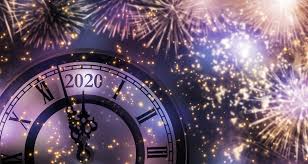 Day 3Reading Review
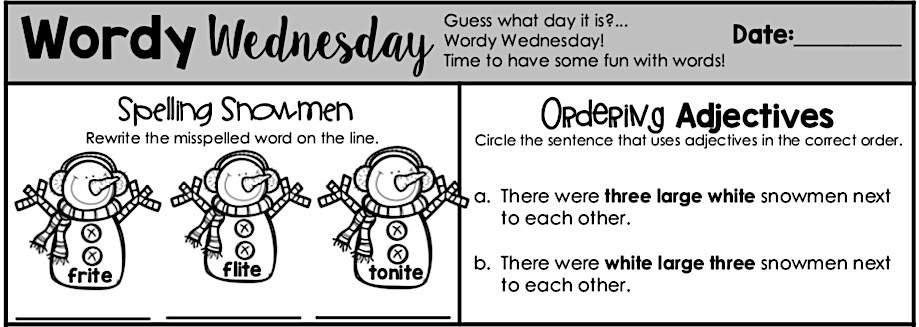 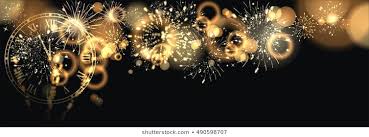 READING – DAY 1
CCRA.R.1 Read Closely to determine what the text says explicitly and to make logical inferences from it; cite specific textual evidence when writing or speaking to support conclusions from the text. 

ESSENTIAL QUESTION
How have volcanic eruptions shaped our planet?
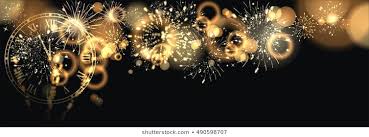 READING – DAY 1
Reading Day 3:
Research project
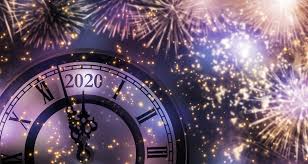 Research Project
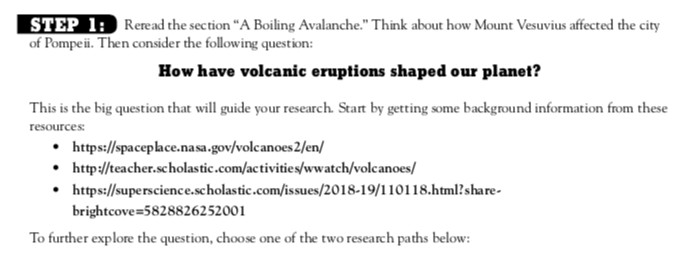 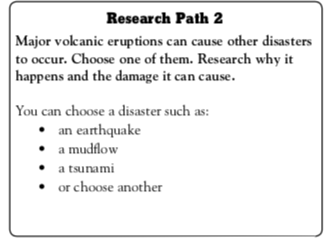 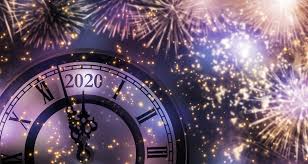 Step 2
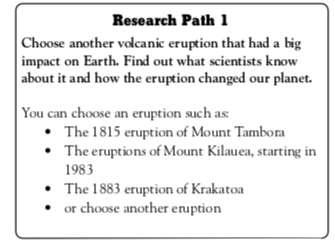 Step 2
Step 3 for both paths:

Think about the questions you’ll need to answer to complete your project. Then start to hunt for answers! 

**I have books and websites bookmarked for your use.
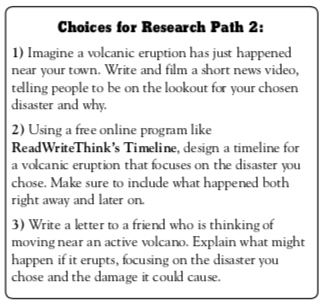 Step 4
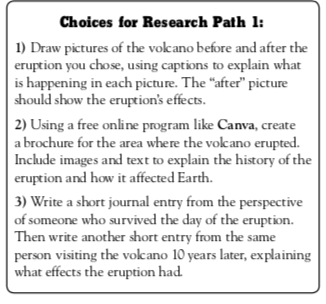 Step 4
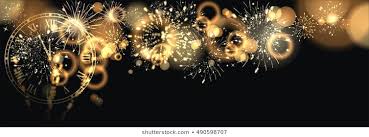 READING – DAY 1
Grammar  Day 3:
Objective: Demonstrate command of conventions of standard English grammar and usage when speaking an conventions of standard English grammar and usage, including capitalization and punctuation, when writing.
Relative pronouns and relative adverbs      - Progressive verb tenses
Auxiliary verbs                                      - Produce clear sentences
Form and use prepositional phrases            - Recognize fragments & run-ons
Use commas & quotations
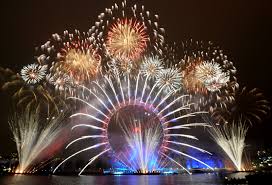 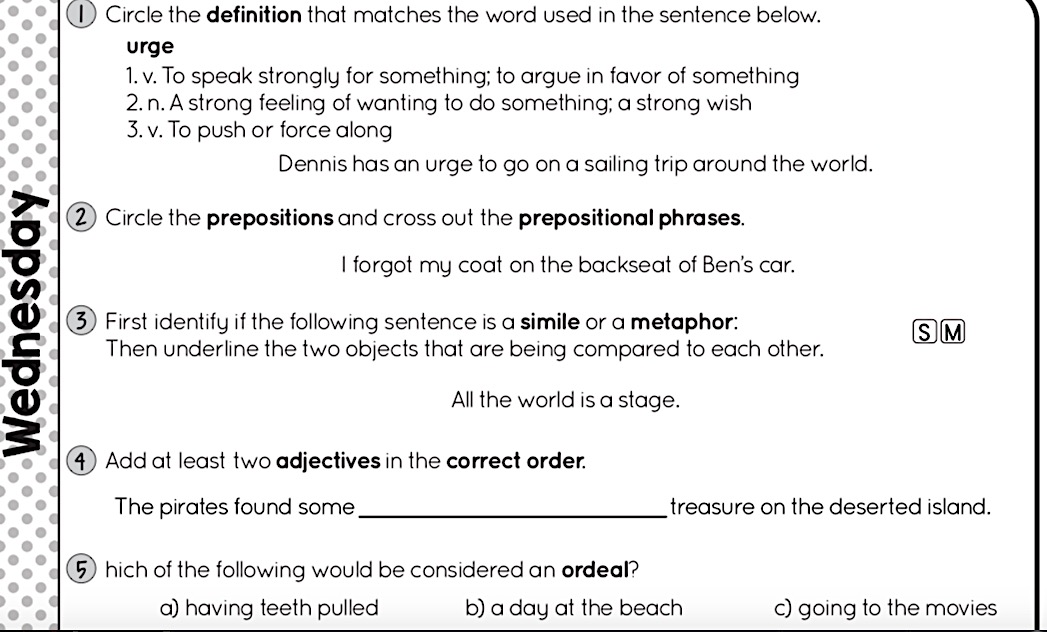 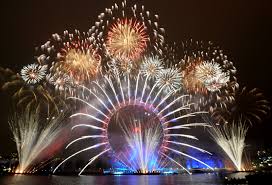 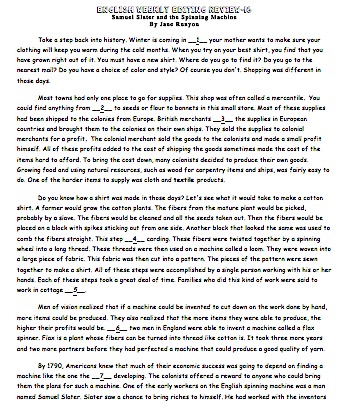 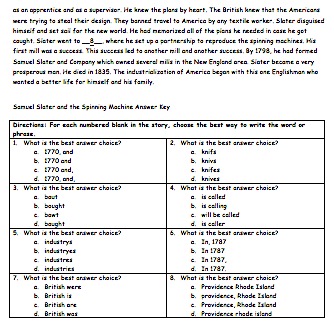 Day 3 - Editing
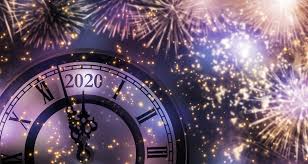 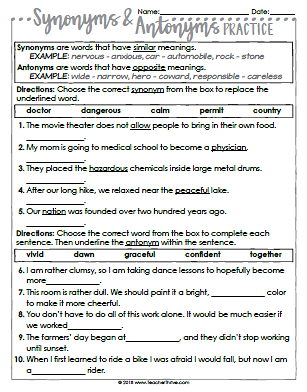 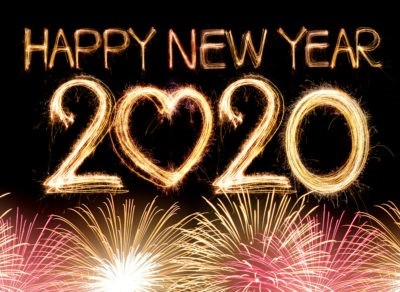 Day 4
Thursday
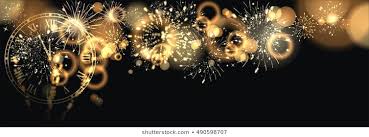 Sonday
Objective: TLW know and apply grade level phonics and word analysis skills when decoding isolated words in text.  Use combined knowledge of letters and sound correspondences, syllabications patterns, and morphology (roots & affixes) to accurately read unfamiliar multisyllabic words.
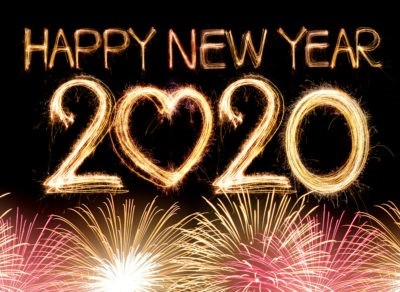 Sonday Lesson 49
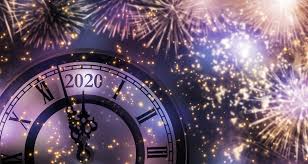 Day 4Reading Review
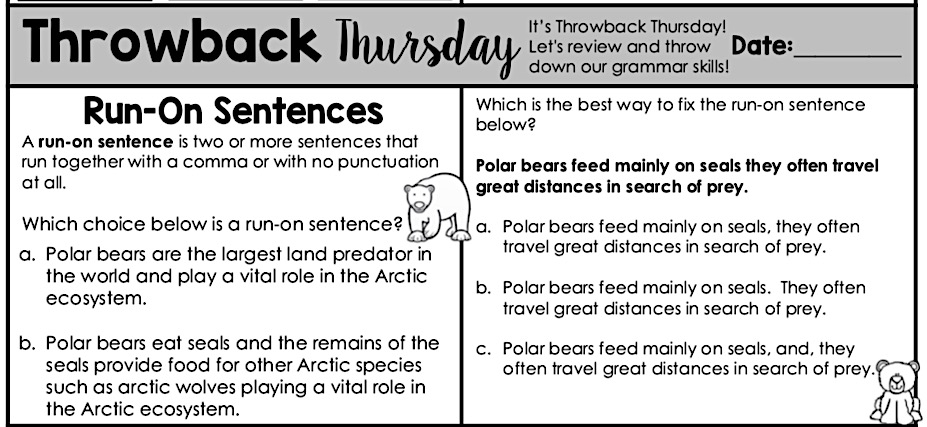 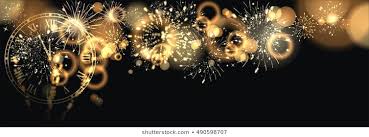 READING – DAY 1
CCRA.R.1 Read Closely to determine what the text says explicitly and to make logical inferences from it; cite specific textual evidence when writing or speaking to support conclusions from the text. 

ESSENTIAL QUESTION
How have volcanic eruptions shaped our planet?
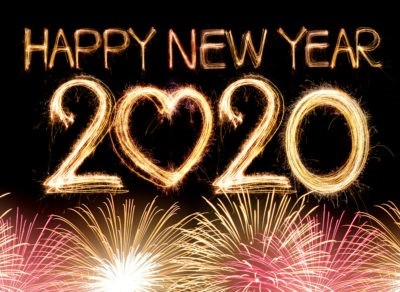 Writing Prompt 

Using your research project, imagine you’ve been invited to work on a dig with archeologists in Pompeii.  Write an email to your friends at home to describe what life was like there before 79 A.D. and how scientists figured out that information.
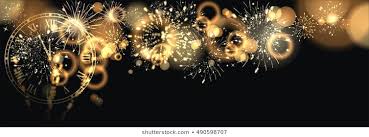 READING – DAY 1
Grammar  Day 4:
Objective: Demonstrate command of conventions of standard English grammar and usage when speaking an conventions of standard English grammar and usage, including capitalization and punctuation, when writing.
Relative pronouns and relative adverbs      - Progressive verb tenses
Auxiliary verbs                                      - Produce clear sentences
Form and use prepositional phrases            - Recognize fragments & run-ons
Use commas & quotations
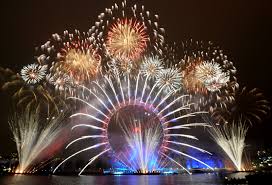 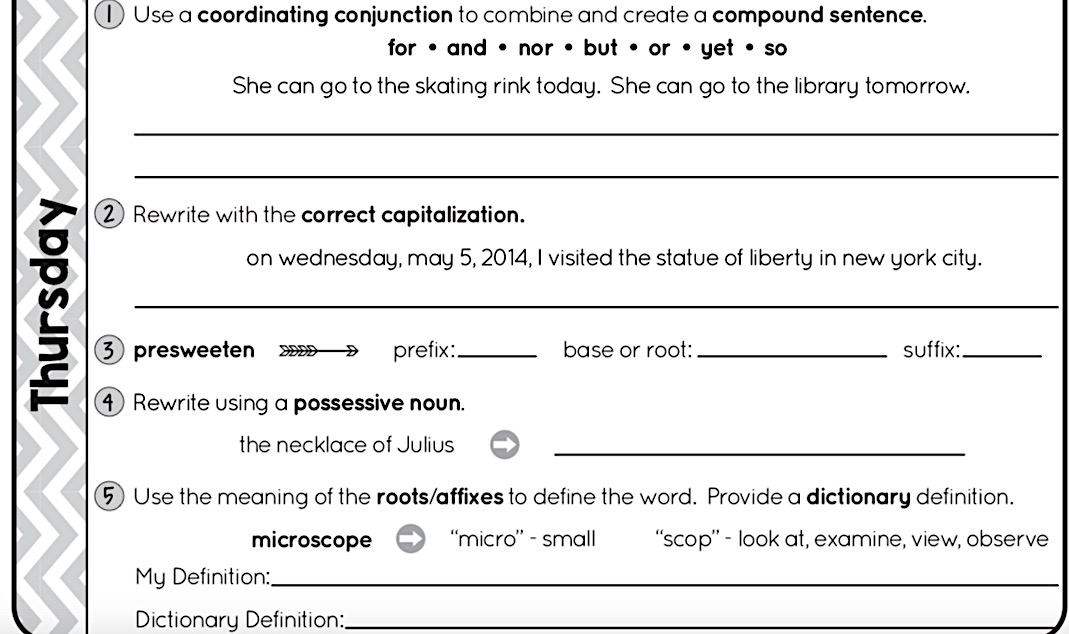 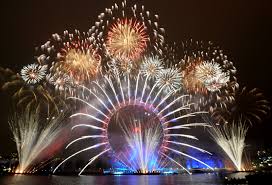 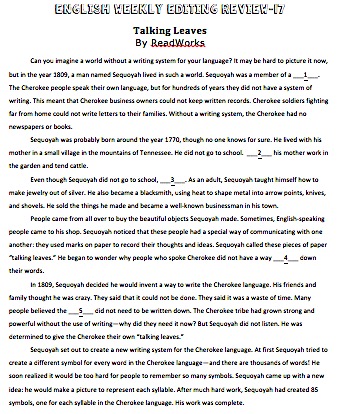 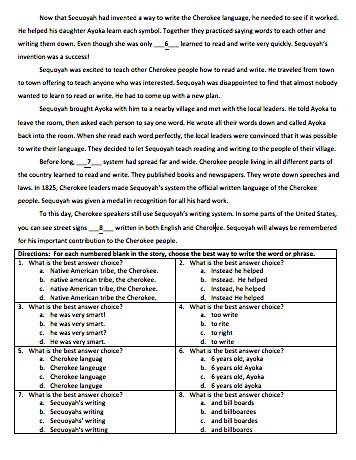 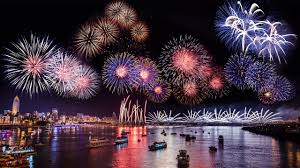 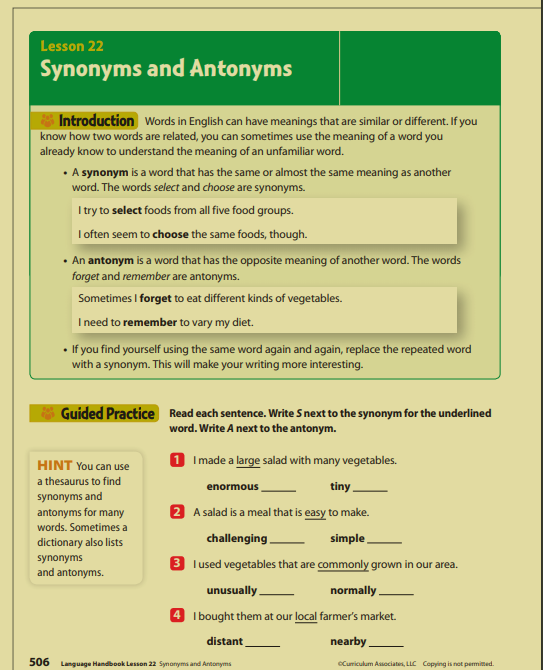 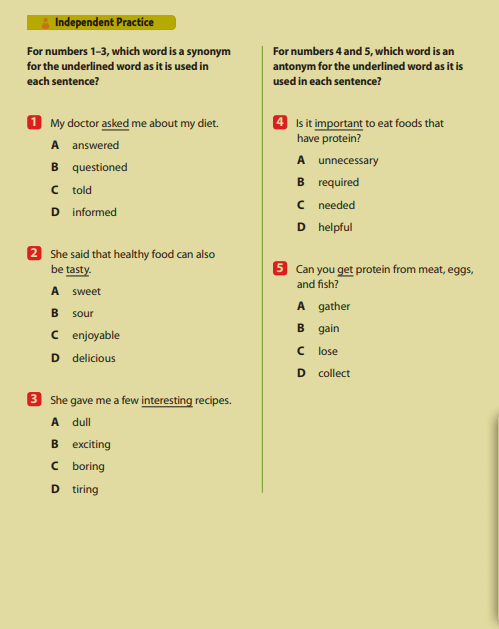 46
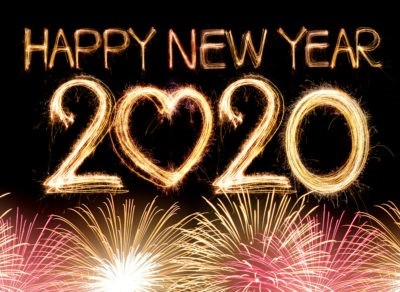 Day 5
Thursday
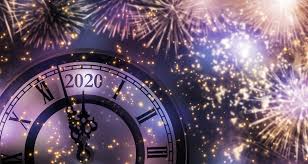 Day 5Reading Review
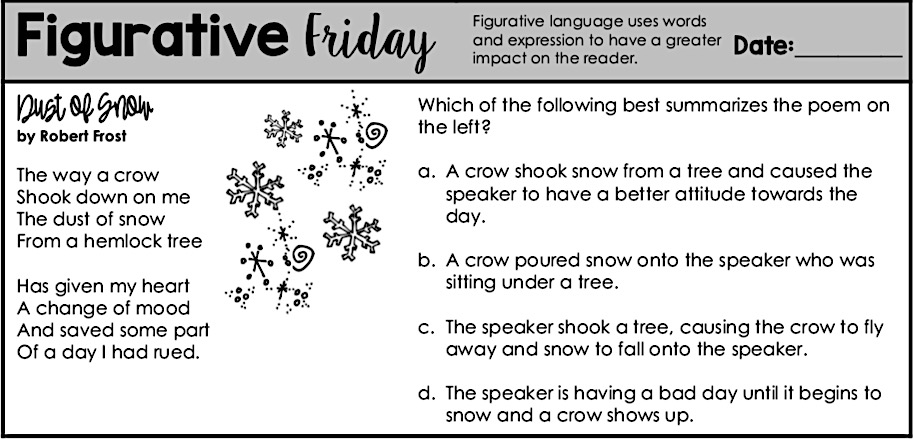 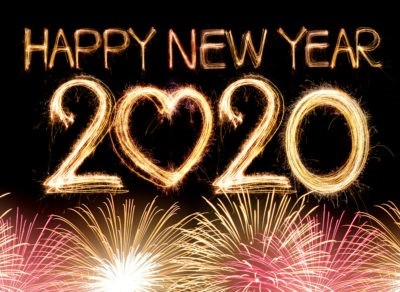 Sonday Lesson 50
Grammar Assessment
Reading Assessment